КУ «ЦПРПП ВМР»
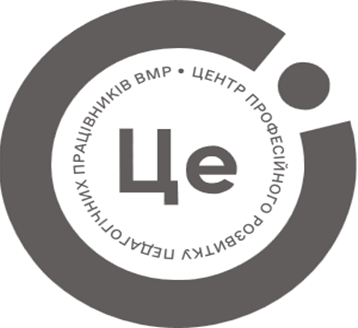 Активізація пізнавальної діяльності учнів на уроках біології
Консультант   Альона Дідик
(067) 8586159
aluona2603@gmail.com
Вправа «Будинок»
 Для того щоб визначити, хто з нас як орієнтується у темі заняття, пропоную виконати вправу: «Будинок». Будинок символізує тему сьогоднішнього заняття. Подумайте і розмістіть свою картку там, де ви зараз перебуваєте відносно поняття «активізація пізнавальної діяльності учнів». Якщо Ви зовсім не знайомі  з цим поняттям – ви поза будинком; якщо чули і знаєте, але ще не застосовували – біля будинку;  якщо вже використовували у практиці – сміливо заходьте до будинку, але визначте рівень, якого досягли».
2
Пізнавальна
 активність
Пізнавальна
 діяльність
Активнність
Діяльність
Пізнання
Активізація пізнавальної діяльності
Взаємозв’язок між ключовими поняттями
3
Пізнавальна діяльність з біології – це свідома діяльність учнів, спрямована на пізнання істотних властивостей об’єктів і явищ природи з метою засвоєння основ біологічних наук.
Освітній процес, форми і методи навчання, за допомогою яких він здійснюється, становлять органічну єдність діяльності вчителя й учнів. Учитель організовує пізнавальну діяльність учнів, спонукає їх до неї, повідомляє та доводить до свідомості школярів навчальний матеріал, а учні сприймають і осмислюють цей матеріал, засвоюють його й застосовують на практиці здобуті знання
Ефективність освітнього процесу великою мірою залежить від активності учнів під час засвоєння матеріалу, від напруженої роботи їх уяви, пам’яті, мислення, інтересу до предметів і явищ, які вивчаються. У процесі навчання дитина не просто сприймає, усвідомлює, запам’ятовує, а й виконує складну систему дій, спрямованих на засвоєння знань.
Тому вчителі мають дбати про максимальну активізацію пізнавальної діяльності учнів.
Активізація пізнавальної діяльності учнів
процес, спрямований на мобілізацію вчителем за допомогою спеціальних засобів інтелектуальних, морально-вольових та фізичних зусиль учнів задля досягнення конкретної мети навчання, виховання та розвитку, на подолання пасивності школярів, стимулювання їхньої пізнавальної активності, використання ефективних форм і методів навчання. 
		Активізація пізнавальної діяльності вимагає застосування різних засобів, які спонукають учня до вияву більш високого рівня пізнавальної активності.
5
Пізнавальну активність розглядаємо як складну якість особистості, що виявляється через ініціативність та самостійність в освітній діяльності, пізнавальний інтерес до предмета, позитивне ставлення до пізнавальної діяльності, рефлексiю та прагнення учнів до самовдосконалення.
Пізнавальну активність не можна прирівнювати до простого напруження інтелектуальних і фізичних сил учня, а необхідно розглядати як якість діяльності особистості, що простежується у ставленні учня до своєї діяльності, його наполегливості, у прагненні активізувати власні вольові зусилля на вирішення навчально-пізнавальних завдань.
6
Критерії сформованості пізнавальної  активності учнів у навчанні біології
7
Активізація пізнавальної діяльності забезпечує оптимальний розвиток уваги, мислення, пам’яті та інших психічних функцій.
Завдання дидактики полягає в тому, щоб визначити способи, які забезпечують активізацію пізнавальної діяльності школярів на всіх етапах навчального пізнання. 
Засобами активізації пізнавальної діяльності учнів можуть бути навчальний зміст, форми, методи та прийоми навчання школярів.
8
Засоби активізації пізнавальної діяльності учнів - способи, форми, методи й прийоми, які забезпечують формування пізнавального інтересу школярів до предмета, розвиток у них пізнавальної активності, позитивного ставлення до навчальної роботи, мобілізують на вирішення пізнавальних завдань.
9
МИНУЛЕ
Основні засоби активізації пізнавальної діяльності учнів з біології
- проблемний виклад матеріалу; 
- нестандартне проведення заняття; 
- використання активних форм і методів навчання; 
- зв’язок з життям і практикою; 
- емоційність мотивації та викладання матеріалу; 
- творчі завдання; 
- використання краєзнавчого матеріалу; 
- робота з наочними посібниками; 
- демонстрування кінофільмів;
- евристична бесіда; 
- диспути та дискусії; 
- доповіді, повідомлення та реферати учнів; 
- використання міжпредметних зв’язків; 
- проведення дослідів і спостережень;
- самостійна робота учнів; 
- цікаві запитання-завдання, кросворди, чайнворди; 
- ігрова діяльність; 
- проведення екскурсій; 
- заняття на навчально-дослідній земельній ділянці.
10
Сьогодення
Осягнути неосяжне…
11
Сьогодення
Осягнути неосяжне…
12
Сьогодення
Осягнути неосяжне…
13
Сьогодення
Осягнути неосяжне…
14
Методи АПД
методи проблемного навчання;
використання цікавого матеріалу;
організація самостійної роботи учнів;
проведення біологічних ігор;
екскурсії;
проведення дослідів;
робота з комп’ютером;
моделювання явищ і процесів.
15
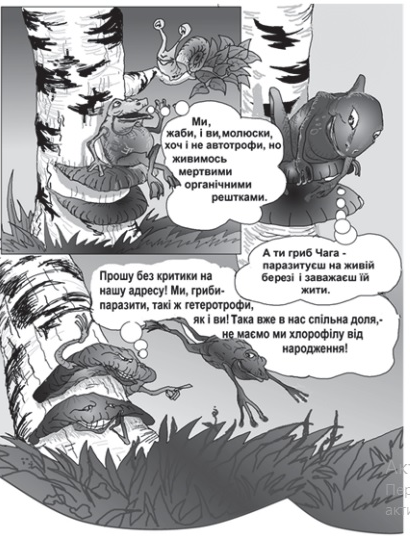 Біологічні
 комікси
16
Прийоми ейдетики
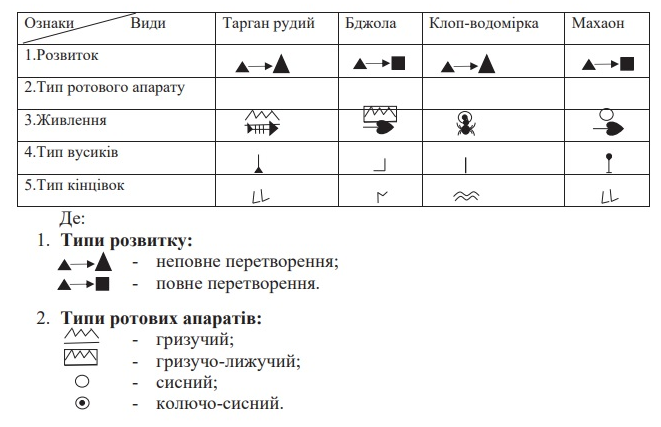 17
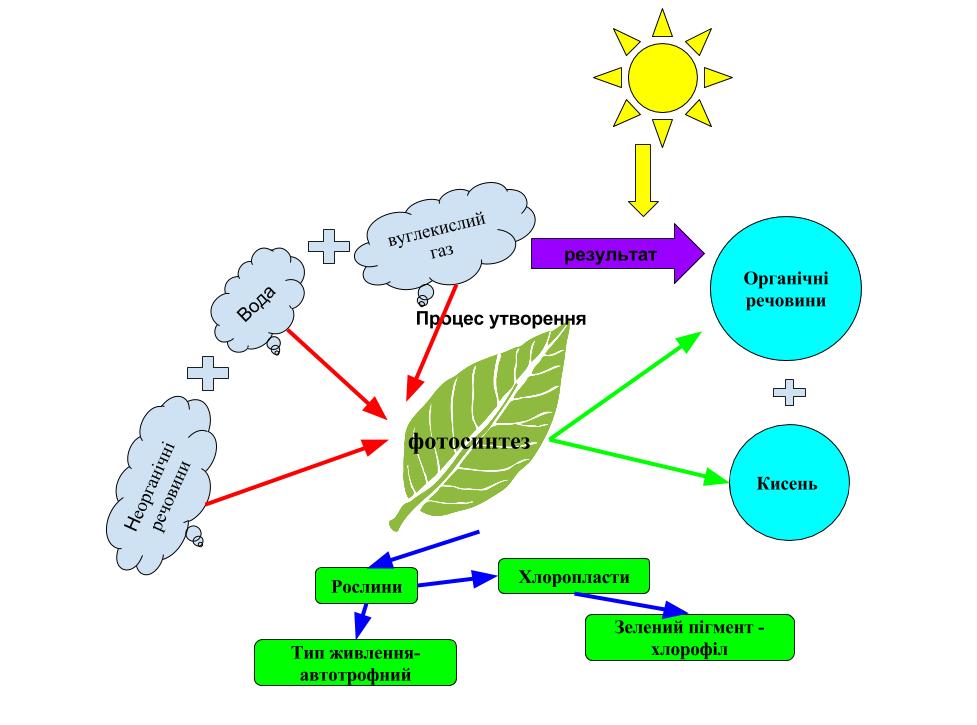 М  
Е
Н
Т
А
Л
Ь
Н
А
К
А
Р
Т
А
18
Метод “ФІШБОУН”
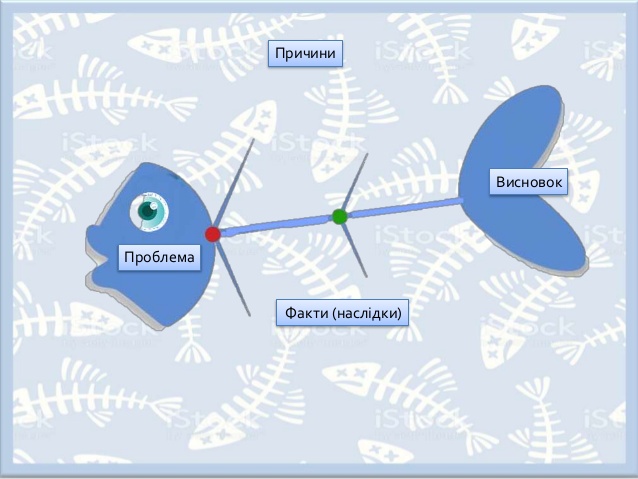 19
Майбутнє
Основні тренди в освіті (за Анною-Марією Богосвятською [3]) №1. Цифрові технології в освіті
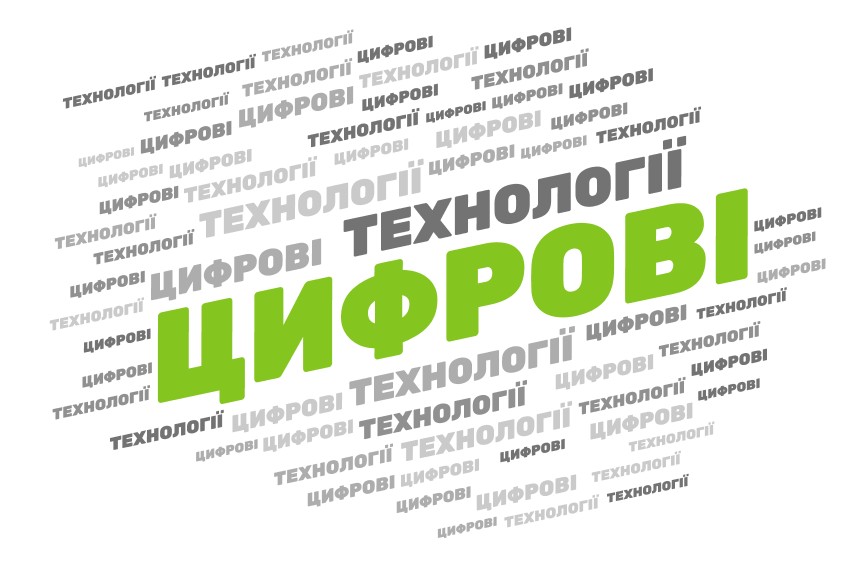 20
Майбутнє
Основні тренди в освіті (за Анною-Марією Богосвятською [3]) №2. Гейміфікація навчання
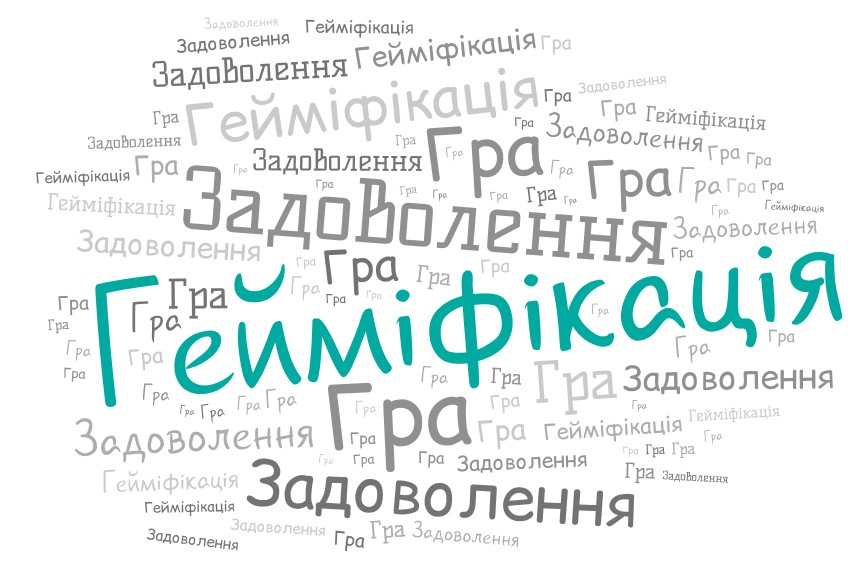 21
Майбутнє
Основні тренди в освіті (за Анною-Марією Богосвятською [3]) №2. Гейміфікація навчання
Що привносить у навчання гейміфікація:
– Геймплей має пізнавальну користь, оскільки, як виявляється, ігри покращують увагу, здатність концентруватися і час реакції;
– Ігри позитивно впливають на мотивацію, тому що розвиток за допомогою ігор приводить до поступового навчання і нарощування досягнень;
– Ігри мають емоційну користь – вони підвищують настрій і укріплюють позитивний емоційний стан.
22
Майбутнє
Основні тренди в освіті (за Анною-Марією Богосвятською [3]) № 3. Розвиток креативності
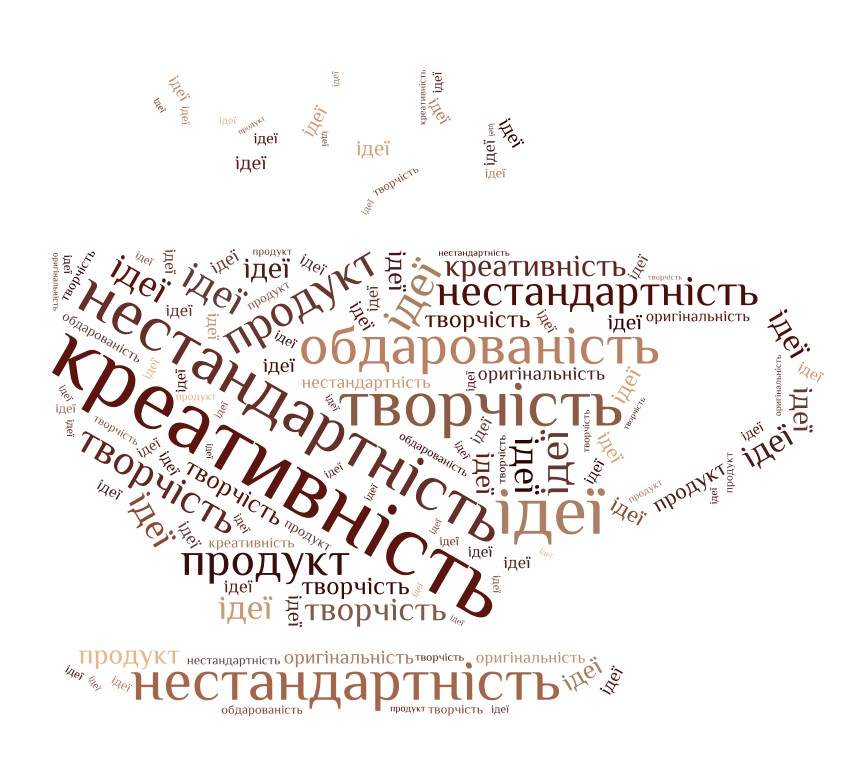 23
Майбутнє
Основні тренди в освіті (за Анною-Марією Богосвятською [3]) № 4. STEAM-освіта
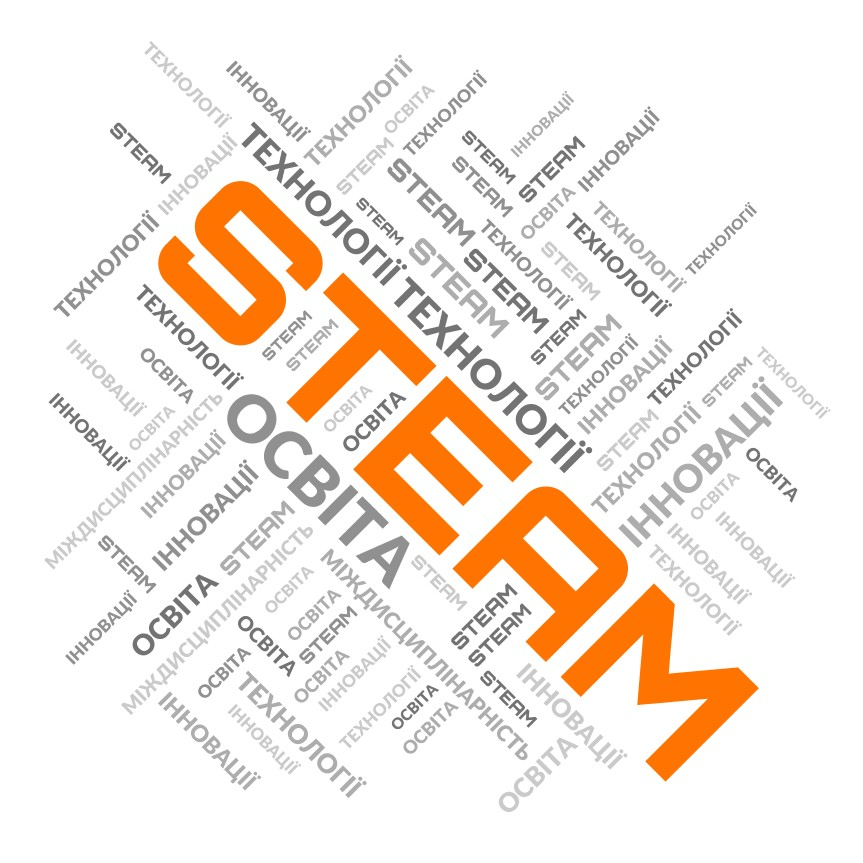 24
Майбутнє
Основні тренди в освіті (за Анною-Марією Богосвятською [3]) № 4. STEAM-освіта
Акронім STEАM охоплює:
Science (природничі науки),
Technology (технології),
Engineering (технічну творчість),
Art (мистецтво),
Mathematics (математику).
Технологія полягає у застосуванні міждисциплінарного і прикладного підходу в єдину схему навчання.
Майбутнє
Основні тренди в освіті (за Анною-Марією Богосвятською [3])  №5. Тексти «нової природи»
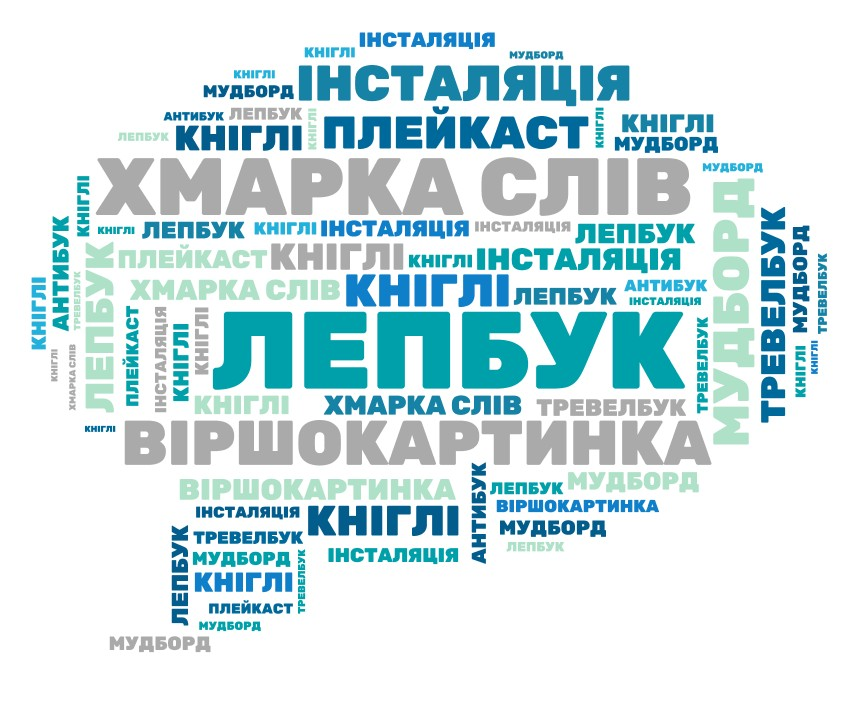 26
Майбутнє
Основні тренди в освіті (за Анною-Марією Богосвятською [3])  №5. Тексти «нової природи»
Кніглі, кроссенс, лепбук, тревелбук, антибук, хмарка слів, печа-куча, інсталяція, плейкаст, глог, віршокартинка, мудборд…
Ми не можемо сьогодні вчити дітей так, як учили вчора. В освітньому процесі перемагає візуалізація: скрайбінг, скетчноутінг, інтелект-карти та інші інструменти. 
Тексти «нової природи» – це складне текстове утворення, у якому поєднуються вербальні та невербальні елементи. Вони створюють певну візуальну смислову єдність, що комплексно впливає на свідомість.
27
Майбутнє
№5. Тексти «нової природи»
Найбільш поширені моделі текстів «нової природи»:
зображення + написи/ підписи (бігборд, плакат);
серія зображень + написи / підписи, що їх супроводжують (комікс, альбом);
вербальний текст + зображення без напису / підпису (листівка, художній тест);
основний вербальний текст + зображення і супроводжувальний напис / підпис (газетно-публіцистичні, документні, наукові, науково-популярні). 
На уроці робота з текстами «нової природи» – одне задоволення. Це, як правило, займає небагато часу, і до того ж наближує покоління «люди екрану» до покоління «люди книги».
Майбутнє
Основні тренди в освіті (за Анною-Марією Богосвятською [3]) №6. Уроки на пленері
Це уроки на відкритому повітрі, просто неба, на природі. На таких заняттях учні бачать зв’язок між навчальним матеріалом і реальним світом, власним досвідом.
Головна особливість пленерного уроку: підключення всіх каналів сприйняття: зір, слух, смак, нюх, дотик, інтуїція. Вони націлені на цілісне, двопівкульне сприйняття інформації – логічне й образне; на розуміння багатств навколишнього світу в усіх його проявах.
29
Майбутнє
Основні тренди в освіті (за Анною-Марією Богосвятською [3]) №1. Цифрові технології в освіті
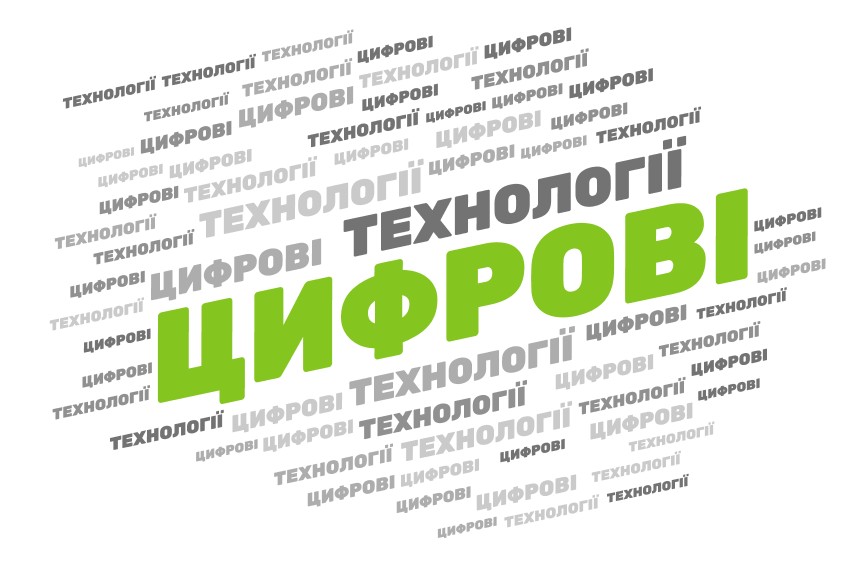 30
Вправа «Будинок»
 Для того щоб визначити, хто з нас як орієнтується у темі заняття, пропоную виконати вправу: «Будинок». Будинок символізує тему сьогоднішнього заняття. Подумайте і розмістіть свою картку там, де ви зараз перебуваєте відносно поняття «активізація пізнавальної діяльності учнів». 
Чи змінилось Ваше перебування у будинку після нашої зустрічі? 
Давайте подумаємо і запишемо, використовуючи відому Вам вправу.
Запишіть на стікерах і розмістіть як вважаєте.
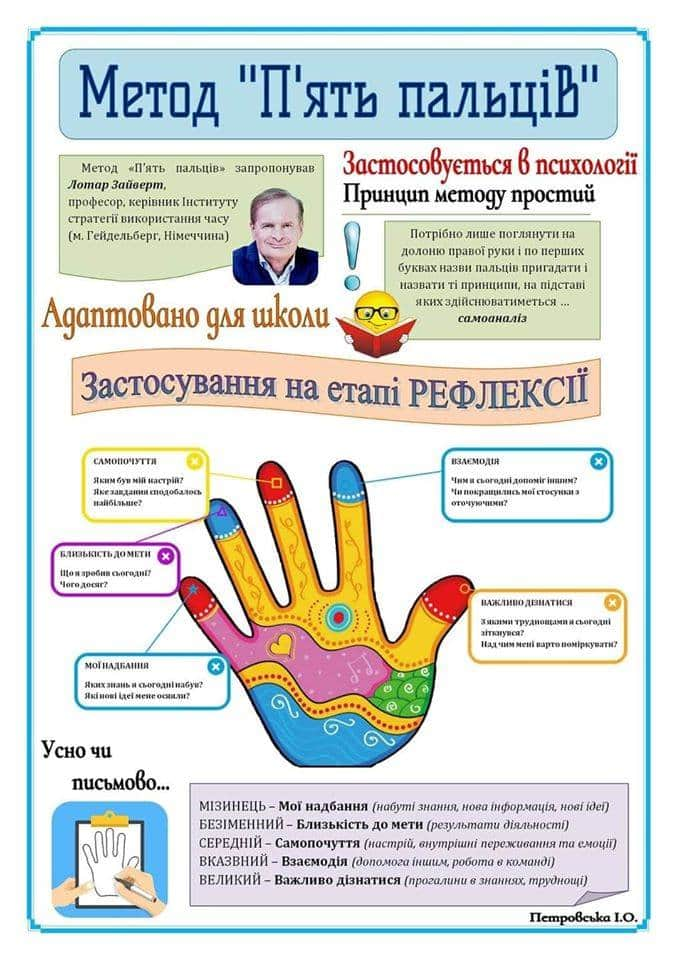 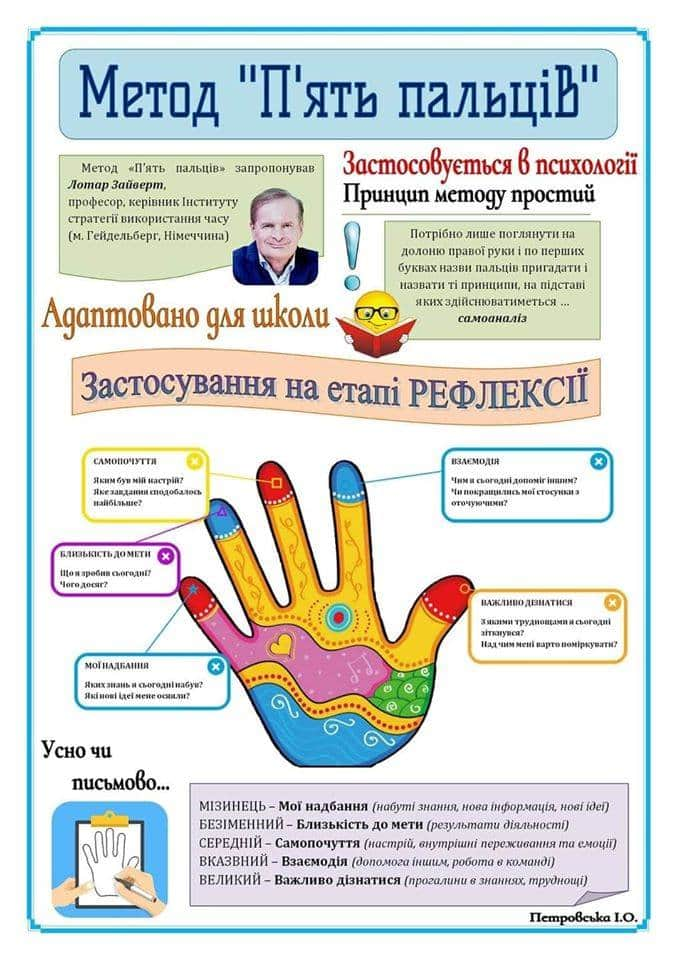 32
Використані джерела:
Барабаш, Л. М. ІНТЕГРОВАНИЙ УРОК ЯК ЗАСІБ АКТИВІЗАЦІЇ ПІЗНАВАЛЬНОЇ ДІЯЛЬНОСТІ УЧНІВ. ПЕРСПЕКТИВНІ НАПРЯМКИ СУЧАСНОЇ НАУКИ ТА ОСВІТИ, 2017, 23.
Баранчук, К. А., Константиненко, Л. А. Активізація пізнавальної діяльності учнів шляхом використання структурно-логічних схем та таблиць при викладанні загальної біології. Збірник наукових праць" Біологічні дослідження-2019", 2019. 433-434.
Богосвятська Анна-Марія. Топ-10 трендів в освіті. URL: https://bogosvyatska.com/
Борчук М. Дидактична гра як засіб активізації навчально-пізнавальної діяльності учнів на уроках біології. Студентський науковий вісник Тернопільського національного педагогічного університету імені Володимира Гнатюка. Тернопіль, 2016. Вип. 39. С. 36-38.
Герасименко Я. І., Цуруль О. А. Активізація пізнавальної діяльності учнів основної школи у процесі вивчення біології. Методика навчання природничих дисциплін у вищій та середній школі. XX Каришинські читання: матеріали міжнар. наук.-практ. конф., (Полтава, 29-30 трав. 2013 р.) / за заг. ред. М. В. Гриньової; Полтав. нац. пед. ун-т імені В. Г. Короленка, Ін-т педагогіки НАПН України, Полтавська міська рада та ін. Полтава : ПНПУ імені В. Г. Короленка, 2013. С. 72-73.
Горбулінська, С., Боднар, Л. Активізація пізнавальної діяльності учнів на уроках біології у загальноосвітній середній школі. Психолого-педагогічні проблеми сучасної школи, 2019, 1: 41-49.
Грицай Н.Б. Активізація пізнавальної діяльності учнів основної школи у позакласній роботі з біології: автореф. дис... канд. пед. наук: 13.00.02. Київ, 2008. 20 с.
Даниленко, Є. В. Дидактичні комікси з біології, як засіб активізації пізнавальної діяльності учнів молодшого підліткового віку. Науковий часопис НПУ імені МП Драгоманова. Серія 20: Біологія, 2011, 3: 186-191.
Іваненко, Л. Д., Стельмащук, Н. М. Активізація пізнавальної діяльності учнів шляхом розв'язування біологічних задач при викладанні курсу" Основи здоров'я". Педагогічна Житомирщина, 2009, 2: 18-21.
Ілларіонова, Л. Г. Дидактичні ігри як фактор стимулювання пізнавальної активності учнів на уроках біології. Розвиток освіти і науки: проблеми, теорія, досвід і перспективи, 2021, С. 68-70.
33